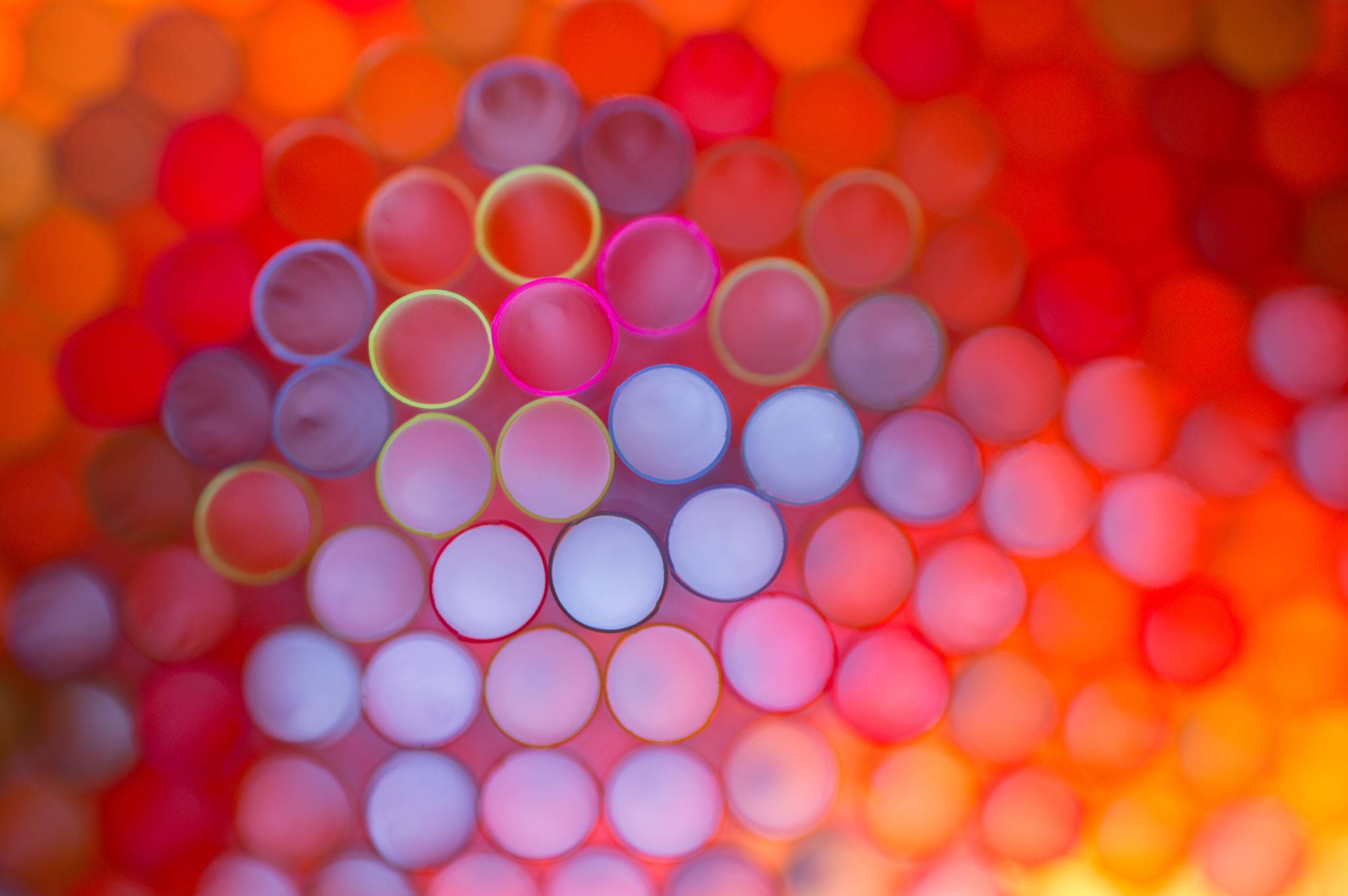 Lesson 2 Week of March 23
English 11
Persuasive Writing
Are you on the right track?
If you have not looked at Lesson 1 for this week, please do so and get started on the rough draft of your Literary Essay.
Essay Structure
Introduction Paragraph – Grab your reader’s attention with relevant information the idea you are promoting. End with your  thesis statement.
Body Paragraph #1 – Explain your first reason  Provide concrete examples and details.
Body Paragraph #2 - Explain your second reason  Provide concrete examples and details. 
Body Paragraph #3 -Explain your third and strongest  reason  Provide concrete examples and details.
Conclusion Paragraph – Begin with your thesis, then wrap up by summarizing the information presented in your body paragraphs.
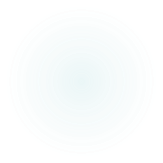 Does your introduction end with a thesis statement?
Do you have 3 full body paragraphs, each one explaining a different reason to support your idea?
Do your body paragraphs all have a strong topic sentence?
Does your conclusion begin with your thesis statement and summarize what each body paragraph was about?
Is your essay free from spelling, grammar, punctuation errors (even though it is a rough draft)?
Rough Draft Checklist
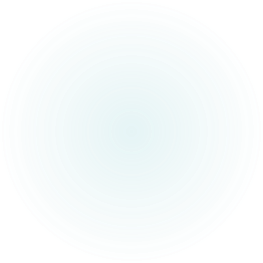 Have a good rest of your week.Mrs. Corbett will check your drafts and provide feedback.
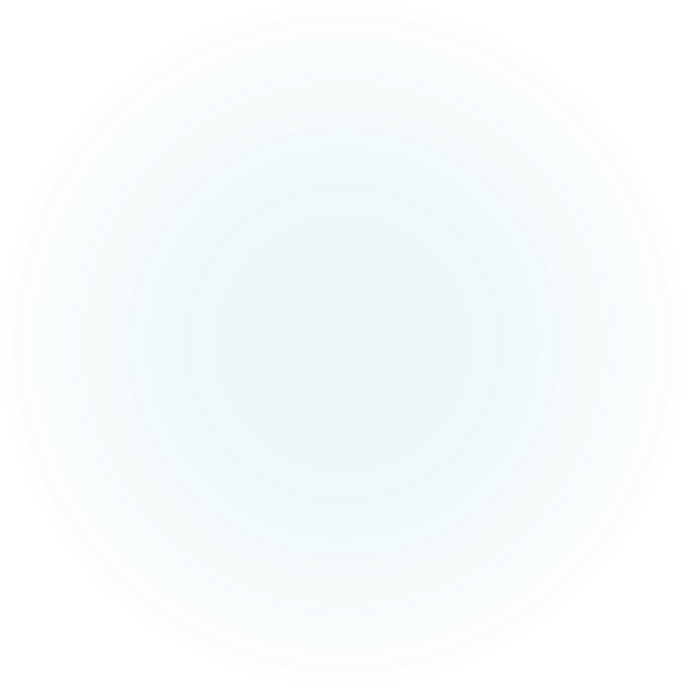 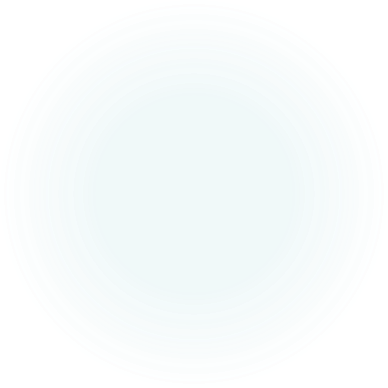 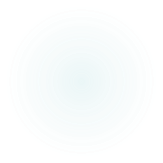